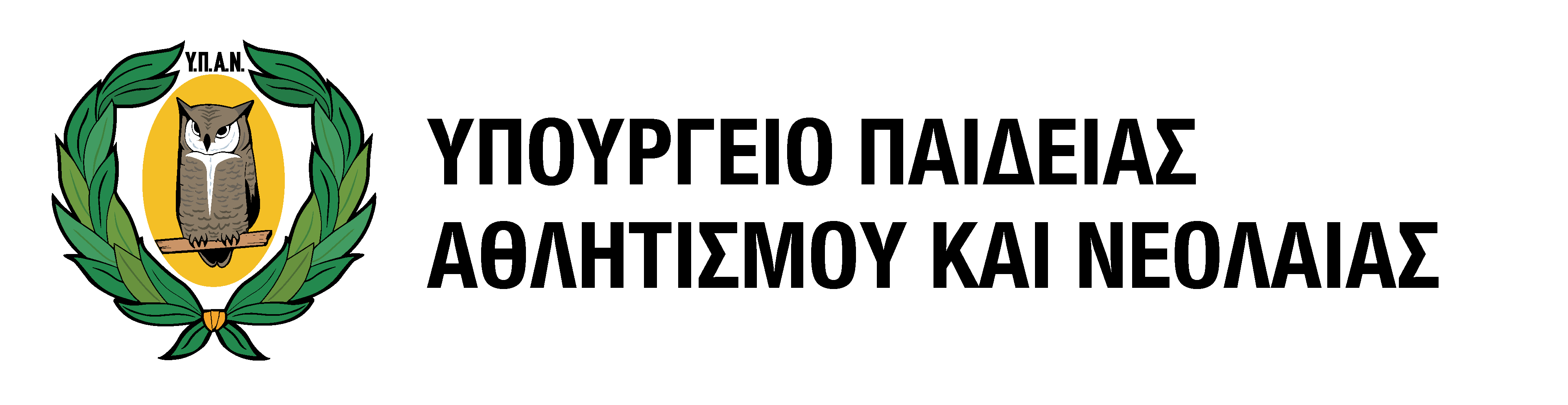 1
ΕΞΕΤΑΣΗ «ΠΡΑΚΤΙΚΗ ΔΟΚΙΜΑΣΙΑ»
(μάθημα πρόσβασης, κωδ.32)
ΠΡΙΜΟΔΟΤΗΣΗ αθλητών με διακρίσεις
apoiriazi@schools.ac.cy
Τηλ. γραφείου.: ++357 22 800764
Φανή-Άννα Ποϊριάζη-Μαυρίδου
Σύμβουλος Φυσικής Αγωγής Μ.Ε.
Ευρωπαϊκά & Εθνικά Προγράμματα
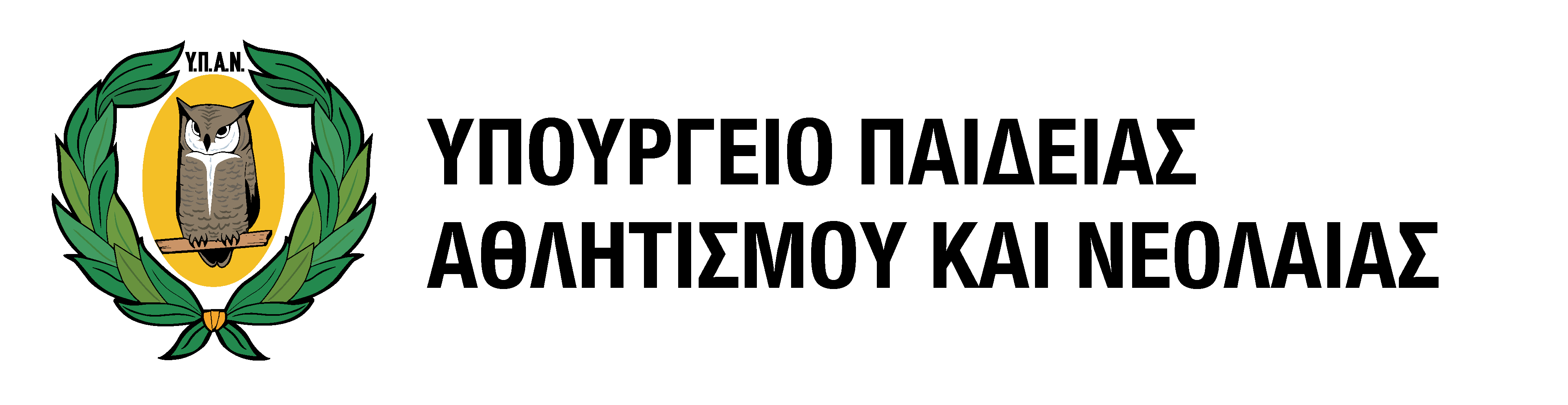 Πρακτική δοκιμασία (32)
2
Ημερομηνίες εξέτασης 12, 13, 14, 15, 16 Ιουνίου 2023

Υποχρεωτικό μάθημα για υποψηφίους ΣΕΦΑΑ/ΤΕΦΑΑ
    (Πλαίσιο Πρόσβασης Νο 9)

Προαιρετικό για αθλητές/αθλήτριες με διακρίσεις οι οποίοι δικαιούνται πριμοδότηση

Πρέπει να ισχύει μία από τις δύο συνθήκες
[Speaker Notes: Ο κάθε υποψήφιος ολοκληρώνει την εξέταση σε μία ημέρα, από αυτές που αναγράφονται στο πρόγραμμα των ΠΕΠ
Η πριμοδότηση ενός αθλητή με διακρίσεις είναι επί του βαθμού που θα εξασφαλίσει στο μάθημα Πρακτική Δοκιμασία

Και να το δώσει, δεν θα υπολογιστεί από το σύστημα στον Βαθμό Πρόσβασής. 
Στη διαφάνεια 13 θα δούμε περισσότερα
Σύμβουλος σχολείου υπεύθυνος για συμβουλή
ΔΕΝ ΕΧΕΙ ΣΧΕΣΗ ΜΕ ΤΗΝ ΑΘΛΗΤΙΚΗ ΔΟΚΙΜΑΣΙΑ ΣΤΡΑΤΙΩΤΙΚΩΝ ΣΧΟΛΩΝ]
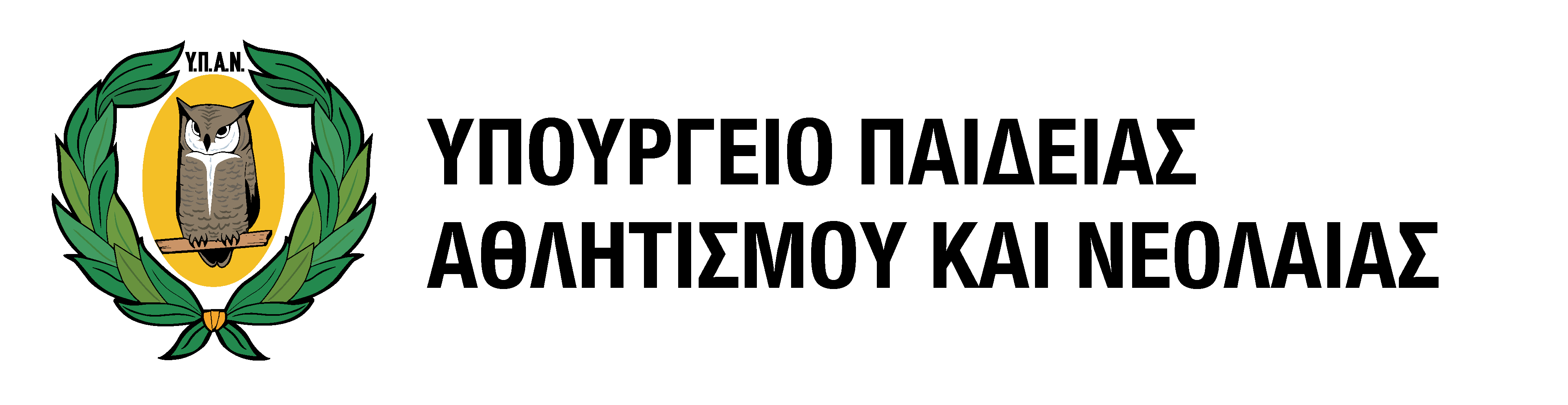 3
ΟΔΗΓΟΣ ΠΑΓΚΥΠΡΙΩΝ ΕΞΕΤΑΣΕΩΝ 2023
 
ΤΟΜΟΣ Α΄ (σελ.71-79)
https://archeia.moec.gov.cy/mc/938/odigos_exetaseon_tomos_a_2023.pdf
  (κανονισμοί, χρονοδιάγραμμα, πριμοδότηση, δικαιολογητικά κ.ά.)


ΤΟΜΟΣ Β΄(σελ.249-252)
https://archeia.moec.gov.cy/mc/938/odigos_exetaseon_tomos_b_2023.pdf
(Περιεχόμενο/ύλη εξέτασης, κλίμακες βαθμολόγησης κλπ.)
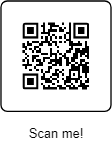 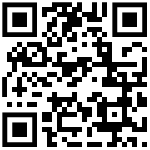 [Speaker Notes: Όλα τα στοιχεία για τις Παγκύπριες Εξετάσεις, νομικό πλαίσιο, ύλη, εξεταστικά δοκίμια κλπ

Απορίες, ερωτήσεις κρατήστε σημείωση και τον αριθμό της διαφάνειας για να επανέλθουμε στο τέλος.]
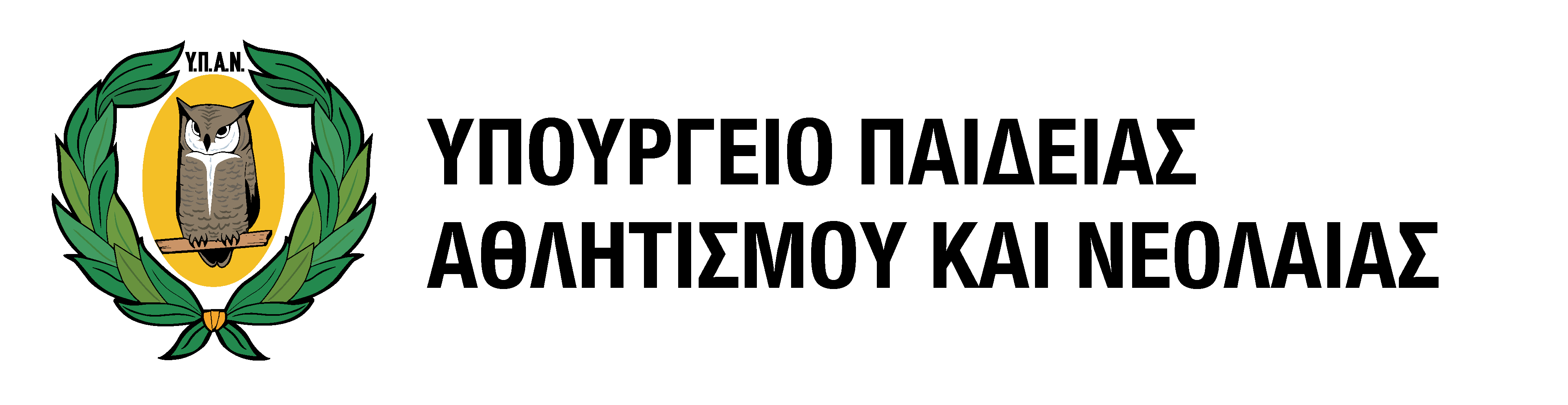 Πριμοδότηση αθλητών με διακρίσεις (1)
4
ΟΔΗΓΟΣ ΠΑΓΚΥΠΡΙΩΝ ΕΞΕΤΑΣΕΩΝ 2023
Ολυμπιακά αθλήματα
Υψηλότερη διάκριση εντός των τεσσάρων τελευταίων ετών (2023-2022-2021-2020)
Αξιολογούνται διακρίσεις σε ηλικιακή κατηγορία 16 ετών και άνω
Παγκύπριοι αγώνες – παγκύπριο πρωτάθλημα, ανώτατης κατηγορίας (όχι κύπελλα)
Διεθνείς διακρίσεις σύμφωνα με Πίνακα Α΄ κατηγορία πριμοδότησης
Αριθμός συμμετοχών (τουλάχιστον έξι – διπλάσιος της νίκης που επιβραβεύεται) 

ΑΤΟΜΙΚΑ ΑΘΛΗΜΑΤΑ 
Σύστημα νοκ-άουτ θέση μόνο με bye ΔΕΝ αξιολογείται, ισοβαθμίες θέσης
Σκυταλοδρομίες, διπλά κλπ. η πριμοδότηση μοιράζεται εξίσου στους αθλητές που έλαβαν μέρος (π.χ. σκυταλοδρομίες/ΔΙΑ ΤΕΣΣΕΡΑ, διπλά/ΔΙΑ ΔΥΟ κ.ο.κ.)
Ομαδική κατάταξη ατομικού αγωνίσματος δεν αξιολογείται
[Speaker Notes: Τόμος Α΄ όλες οι λεπτομέρειες
Στα ατομικά αθλήματα που εφαρμόζεται το σύστημα νοκ=άουτ και υπάρχει ισοβαθμία θέσεων και δεν καθορίζεται ακριβώς η θέση, πχ 4 αθλητές στην 5η θέση, κατατάσσονται όλοι στην 8η θέση. Για να ισχύσει το bye πρέπει να έχει δώσει αγώνα,]
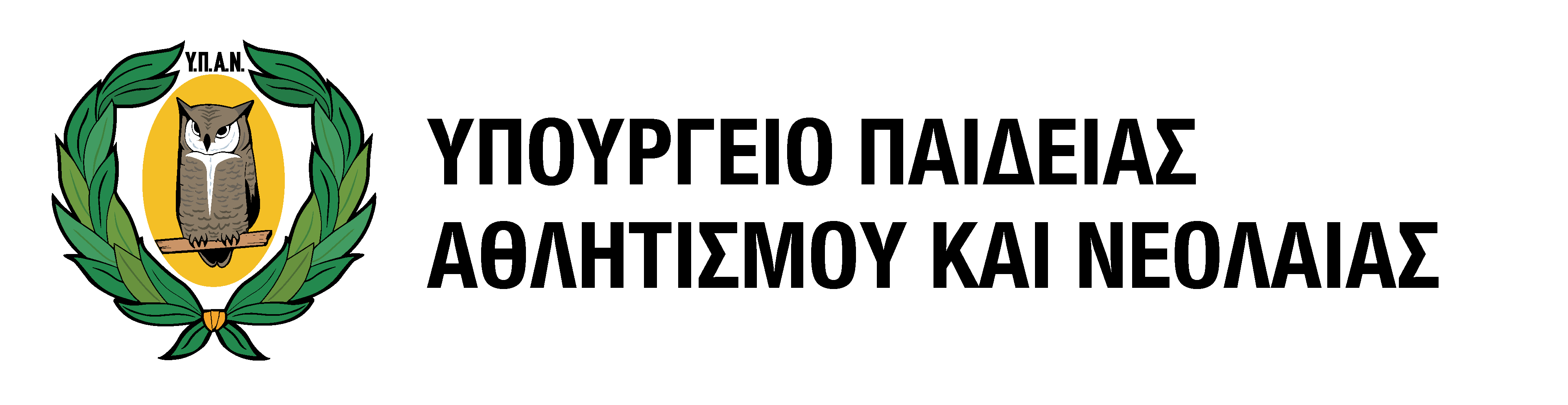 Πριμοδότηση αθλητών με διακρίσεις (2)
5
ΟΔΗΓΟΣ ΠΑΓΚΥΠΡΙΩΝ ΕΞΕΤΑΣΕΩΝ 2023
ΑΘΛΟΠΑΙΔΙΕΣ κ ΥΔΑΤΟΣΦΑΙΡΙΣΗ 
(ποδόσφαιρο, καλαθοσφαίριση, πετοσφαίριση, χειροσφαίριση, υδατοσφαίριση)
75% της νίκης που επιβραβεύεται
Τουλάχιστον 3 συμμετοχές σε Παγκύπρια Σχολικά Πρωταθλήματα Λυκείων
Τουλάχιστον 4 συμμετοχές σε εξωσχολικά Παγκύπρια Πρωταθλήματα
Δεν αξιολογούνται οι διοργανώσεις Κυπέλλου
[Speaker Notes: Παράδειγμα για ποδόσφαιρο, ένας ποδοσφαιριστής που ξεχωρίζει και μπορεί να αγωνίζεται στην πιο μεγάλη ηλικιακή κατηγορία όμως με τη μικρότερη ομάδα καταλαμβάνει θέση για πριμοδότηση, πρέπει να έχει τουλάχιστον  4 συμμετοχές με κάθε κατηγορία για να εξασφαλίσει πριμοδότηση.]
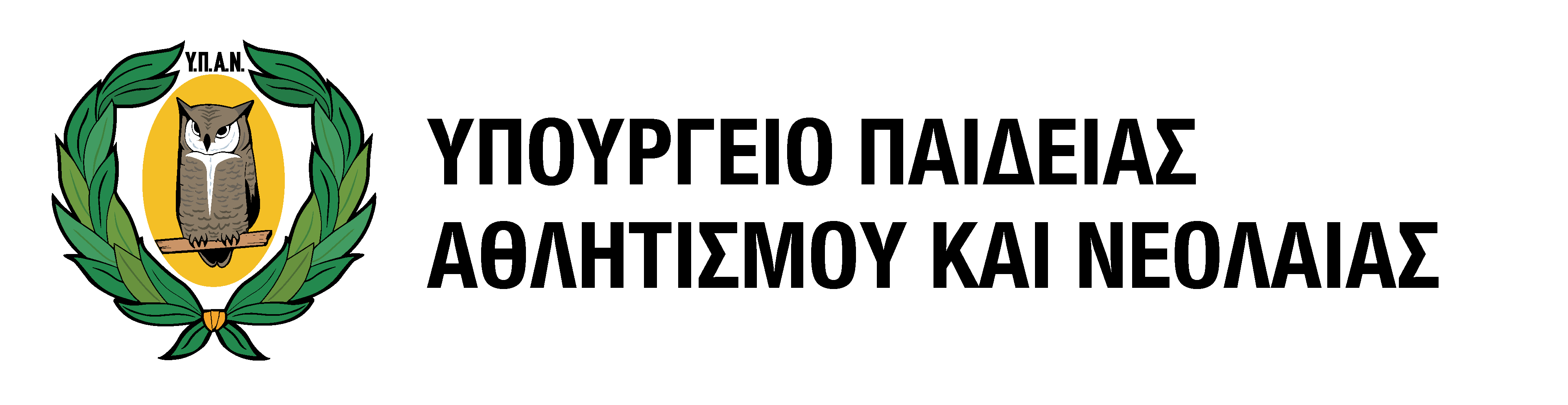 Πριμοδότηση αθλητών με διακρίσεις (3)
6
Πίνακας 1.1   (Α΄ κατηγορία Πριμοδότησης
[Speaker Notes: Η διάκριση (σε ατομικό ή ομαδικό άθλημα) σε Ολυμπιακούς, Ολυμπιακούς Νέων,
Παγκόσμιους, Πανευρωπαϊκούς, Κοινοπολιτειακούς, Κοινοπολιτειακούς Νέων, Μεσογειακούς, ΑΜΚΕ πρέπει να έχει κατακτηθεί με την Εθνική ομάδα. Ως τέτοια θεωρείται μία και μόνο διοργάνωση που διεξάγεται περιοδικά σύμφωνα με τους ισχύοντες διεθνείς κανονισμούς του οικείου αθλήματος και υπό την αιγίδα της Κυπριακής Ολυμπιακής Επιτροπής. Διακρίσεις σε Παγκόσμιους και Πανευρωπαϊκούς Αγώνες λαμβάνονται υπόψη μόνο για θεσμοθετημένους
και αριθμημένους αγώνες από τις Διεθνείς Ομοσπονδίες. Όταν σε κάποια κατηγορία ηλικιών και φύλου γίνονται δύο ή περισσότερα τέτοια πρωταθλήματα, λαμβάνεται υπόψη η
σημαντικότερη διοργάνωση που ορίζεται από την οικεία ομοσπονδία.

MULTI SPORT games

Οι υποψήφιοι που έχουν 100% πριμοδότηση υποχρεούνται να παρουσιαστούν στον χώρο της εξέτασης και αφού καταγραφεί στις κάμερες η παρουσία τους, αποχωρούν και παίρνουν το 20άρι τους]
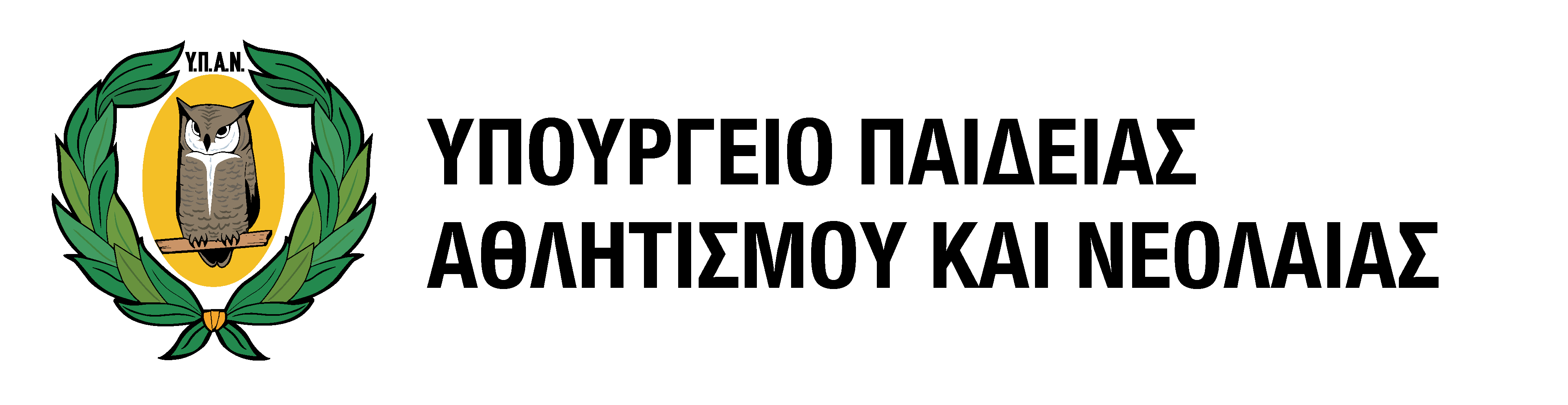 Πριμοδότηση αθλητών με διακρίσεις (4)
7
Πίνακας 1.2   Β΄ κατηγορία Πριμοδότησης
[Speaker Notes: Παγκύπριοι αγώνες ή Παγκύπριο πρωτάθλημα θεωρείται μία και μόνο διοργάνωση
ανδρών-γυναικών, εφήβων-νεανίδων, παίδων-κορασίδων κάθε χρόνο η οποία διενεργείται
μεταξύ αθλητικών συλλόγων/σωματείων που ορίζεται από την οικεία αθλητική ομοσπονδία
και πάντα της ανώτατης κατηγορίας για κάθε άθλημα ή αγώνισμα και η οποία διεξάγεται σε
ηλικιακή κατηγορία U16 και άνω.

Η πριμοδότηση ανακοινώνεται μία εβδομάδα πριν την έναρξη της εξέτασης]
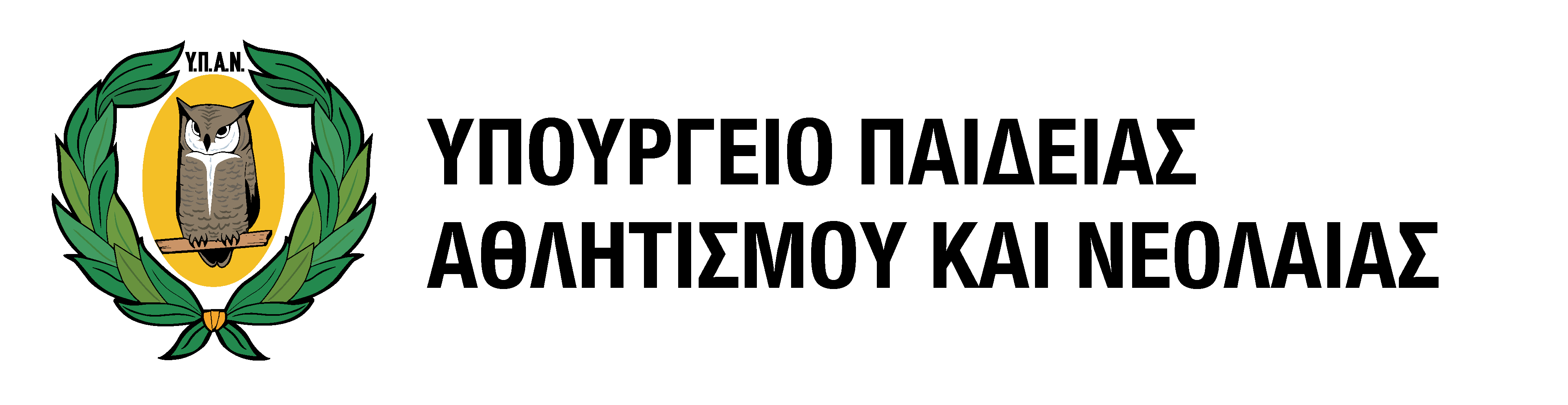 Μερικά παραδείγματα
8
[Speaker Notes: Ας δούμε μερικά παραδείγματα για να καταλάβετε καλύτερα τους παράγοντες που αξιολογούνται και ποιες συνθήκες σας εξασφαλίζουν πριμοδότηση αλλά και πόση πριμοδότηση.
Περιπτώσεις 4-5-6-7 ίδια διάκριση διαφορετικοί παράγοντες οδηγούν σε διαφορετική πριμοδότηση]
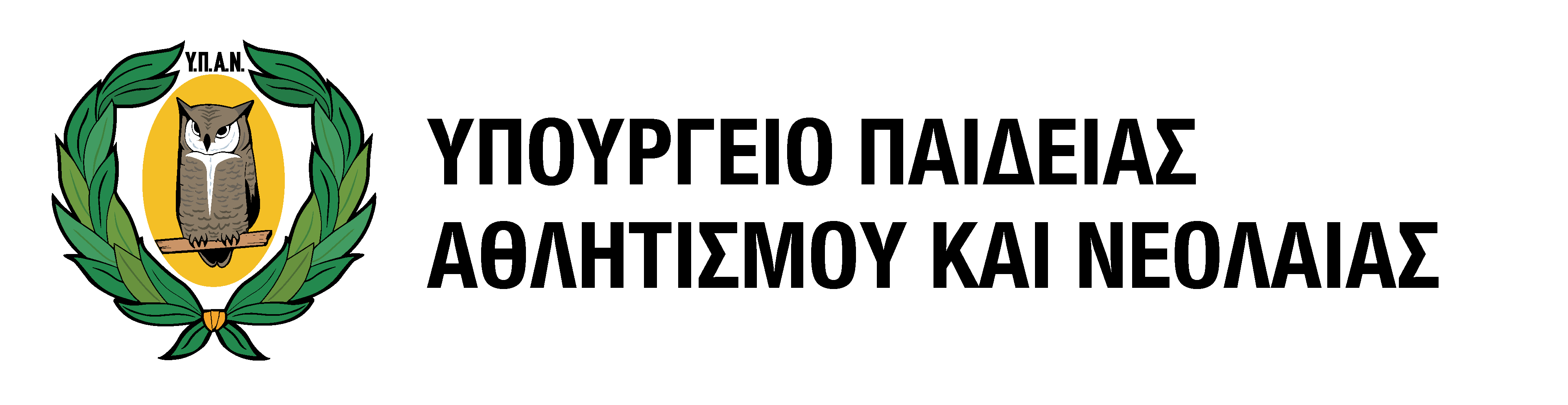 Πριμοδότηση αθλητών ΔΙΚΑΙΟΛΟΓΗΤΙΚΑ (1)
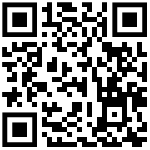 9
Αίτηση Πριμοδότησης
https://archeia.moec.gov.cy/mc/404/aitisi_primodotisis_diakrithenton_athliton.pdf
 2. Πρωτότυπη Βεβαίωση
Για διακρίσεις στον εξωσχολικό αθλητισμό από την οικεία αθλητική ομοσπονδία 
Για διακρίσεις στον σχολικό αθλητισμό από το Γραφείο Φυσικής Αγωγής του ΥΠΑΝ
Αίτηση έκδοσης βεβαίωσης για διακρίσεις σε σχολικούς αγώνες
https://archeia.moec.gov.cy/mc/404/aitisi_vevaiosis_diakrisis_scholikoi_agones.pdf	
3. Πιστοποιημένα φύλλα αγώνος (με σφραγίδα ομοσπονδίας)
4. Φωτοαντίγραφο διπλώματος (εάν υπάρχει)
5. Ιατρική βεβαίωση (δυνατότητας συμμετοχής στην Πρακτική Δοκιμασία) ή ΔΥ ΚΟΑ ή 
Σχολική αθλητική ταυτότητα

Αποστολή δικαιολογητικών 05-13 Απριλίου 2023 (διπλοσυστημένα)

Υπουργείο Παιδείας, Αθλητισμού και Νεολαίας
Επιτροπή Πριμοδότησης
Γραφείο Επιθεωρητών Φυσικής Αγωγής (γρ. 305 Α)
Γωνία Κίμωνος και Θουκυδίδη, Ακρόπολη, 1434 Λευκωσία
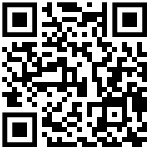 [Speaker Notes: Δελτίο υγείας, ή σχολική αθλητική ταυτότητα]
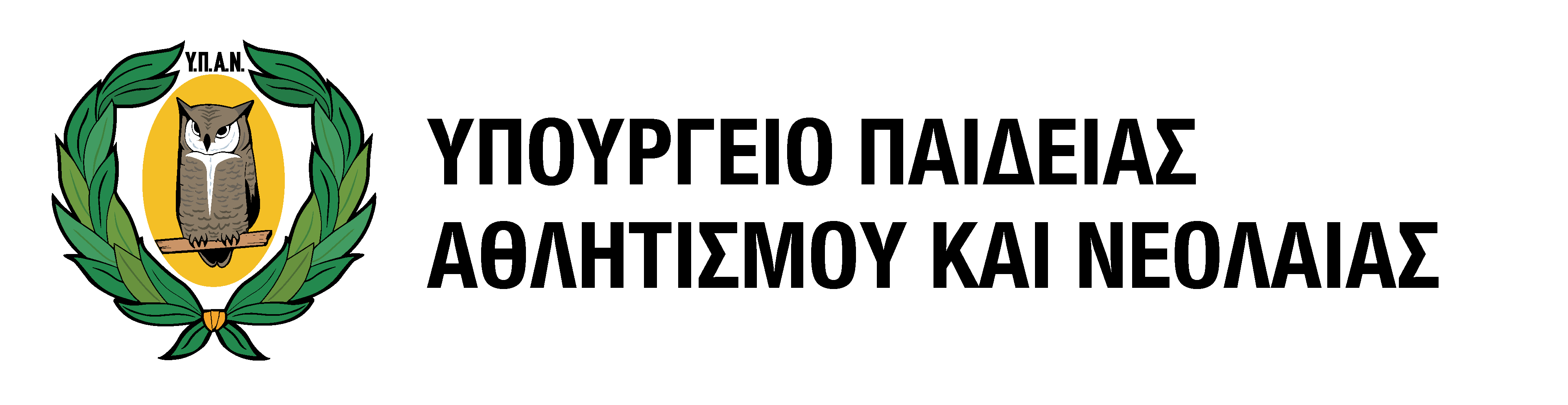 Πριμοδότηση αθλητών ΔΙΚΑΙΟΛΟΓΗΤΙΚΑ (2)
10
ΠΡΟΣΟΧΗ!!!

Μετά την καταληκτική ημερομηνία υποβολής των αιτήσεων πριμοδότησης, γίνονται δεκτά δικαιολογητικά ΜΟΝΟ όσα αφορούν βελτίωση πριμοδότησης από συμμετοχή σε αγώνες που θα διεξαχθούν μετά την καταληκτική ημερομηνία. Τα συγκεκριμένα δικαιολογητικά βελτίωσης πριμοδότησης γίνονται δεκτά μόνο μέχρι την ημέρα εξέτασης του υποψηφίου στην Πρακτική Δοκιμασία.
[Speaker Notes: Πολλά πρωταθλήματα θα ολοκληρωθούν μετά την καταληκτική ημερομηνία υποβολής των δικαιολογητικών.
Εσείς στείλτε τα δικαιολογητικά τα οποία έχετε και στη συνέχεια αναλόγως αποτελεσμάτων, μπορείτε αιτηθείτε βελτίωση πριμοδότησης.]
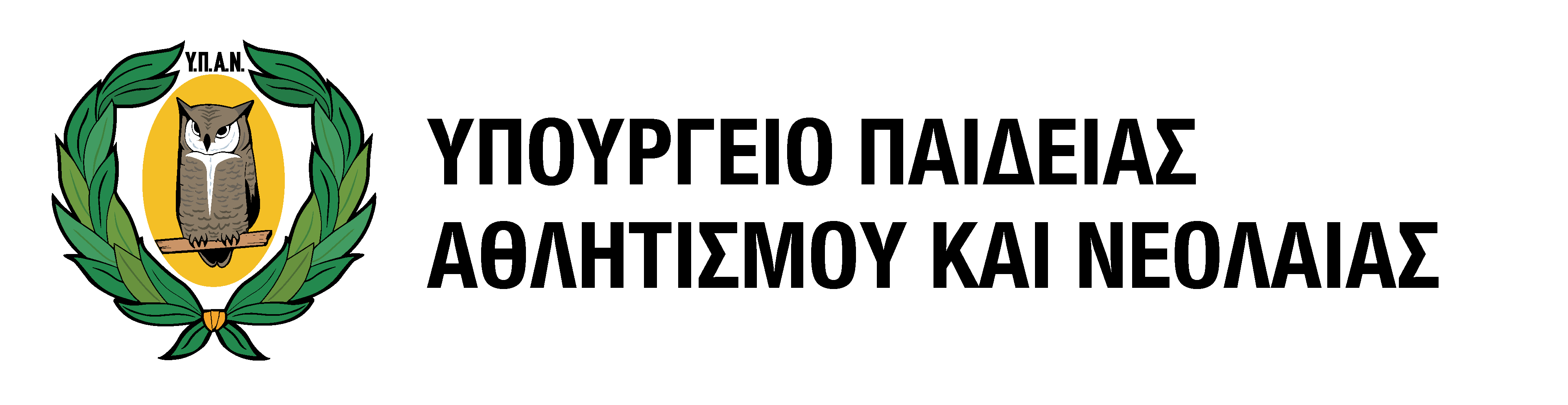 Τρόπος αξιολόγησης + πριμοδότηση
11
Η πριμοδότηση προστίθεται στην βαθμολογία του υποψηφίου μετά την ολοκλήρωση της εξέτασης
[Speaker Notes: Ο αριθμός που προστίθεται είναι ανάλογος του βαθμού που πήραμε στην εξέταση.
Μεγαλύτερος βαθμός, μεγαλύτερη πριμοδότηση.
Το 30% του 15 είναι μεγαλύτερο από το 30% του 12.

Στη συνέχεια για τον υπολογισμό βαθμού πρόσβασης γίνεται στατιστική επεξεργασία ακριβώς με τον ίδιο τρόπο που γίνεται για τα υπόλοιπα μαθήματα]
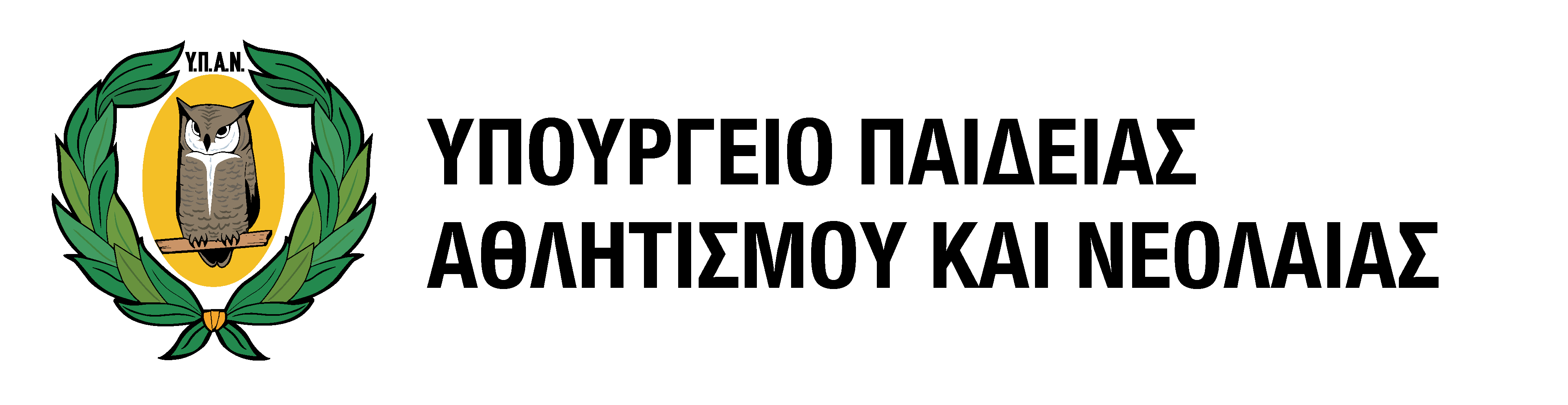 Πρακτική Δοκιμασία με πριμοδότηση - ΧΡΟΝΟΔΙΑΓΡΑΜΜΑ
12
[Speaker Notes: Σε περίπτωση τραυματισμού και μη ολοκλήρωσης της εξέτασης, όλα από την αρχή στην επαναληπτική εξέταση.]